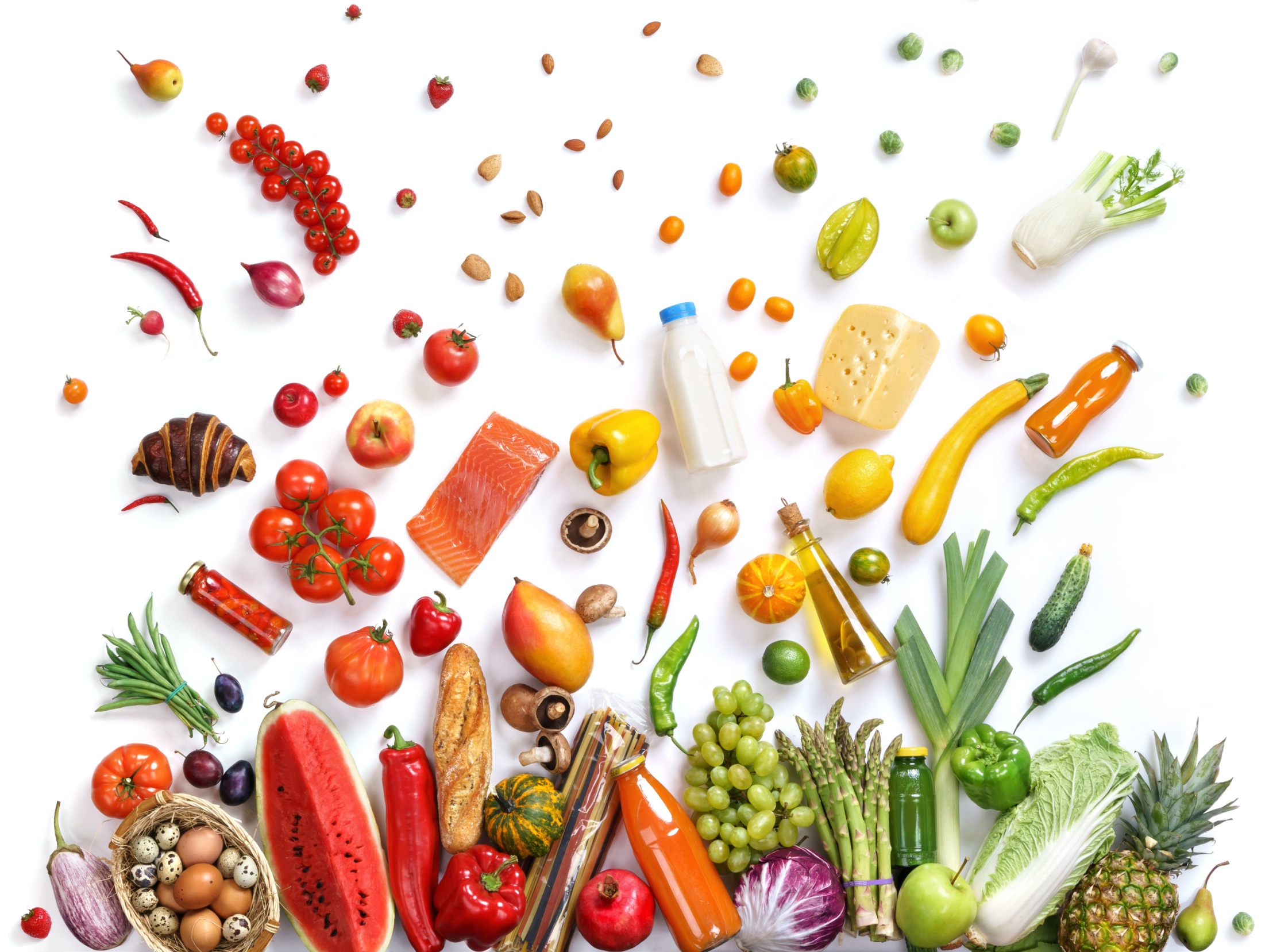 Муниципальное общеобразовательное учреждение
"Средняя школа имени 87 Гвардейской стрелковой дивизии
г. Волжского Волгоградской области"
(МОУ СШ № 23)
Школьная столоваямоей мечты
г.Волжский 2021
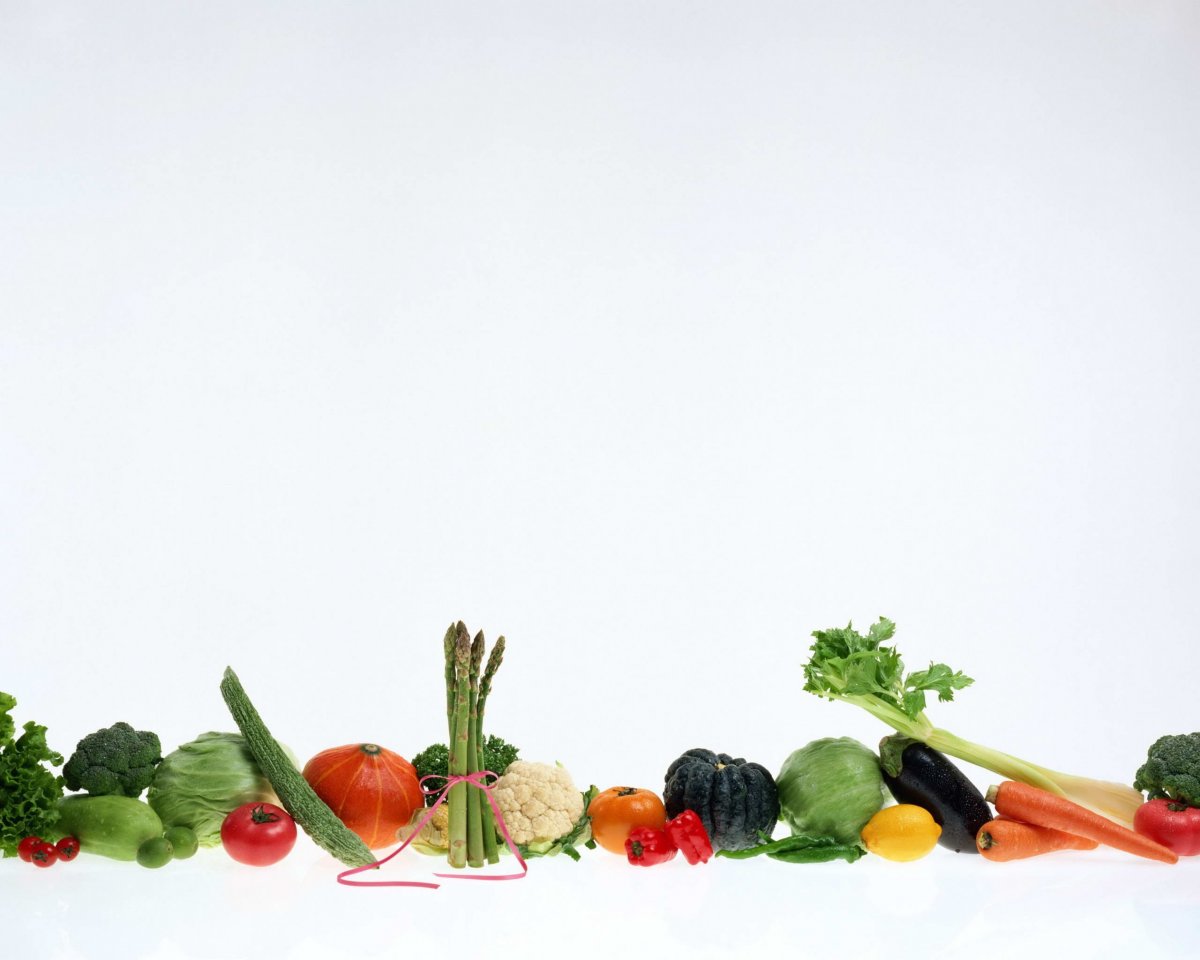 Проект
ШКОЛЬНАЯ СТОЛОВАЯ 
МОЕЙ МЕЧТЫ
или
ГДЕ КУШАЮТ ВОЛШЕБНИКИ
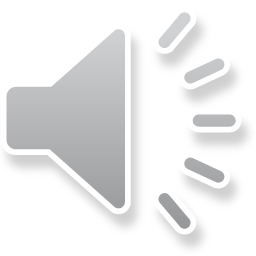 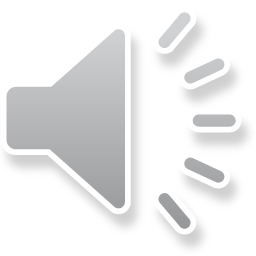 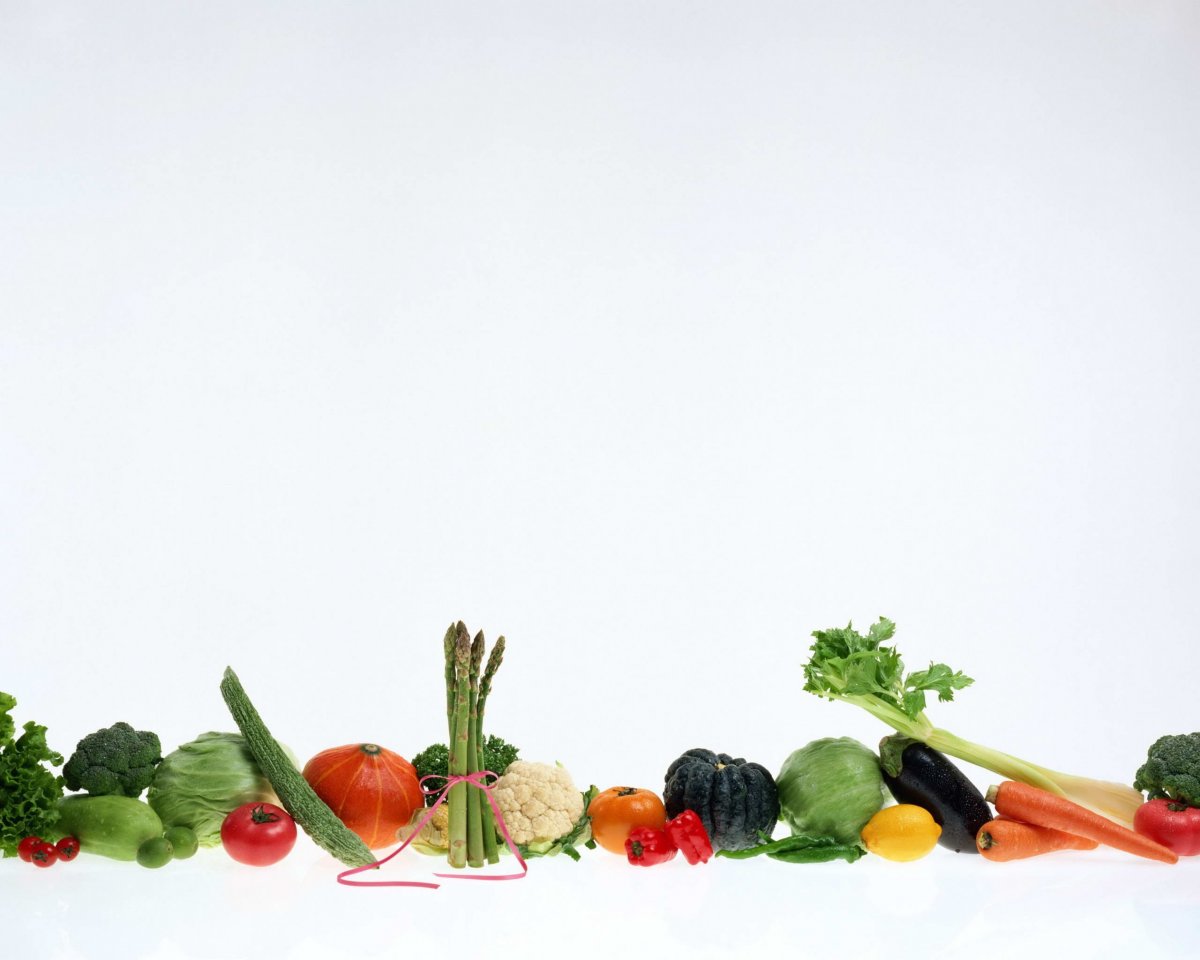 Концепция и цель проекта
внесение творчески направленных предложений с целью создания привлекательной среды в школьной столовой
мы считаем, что наши волшебники (будущие создатели новых машин, домов, городов…) должны питаться в особых условиях
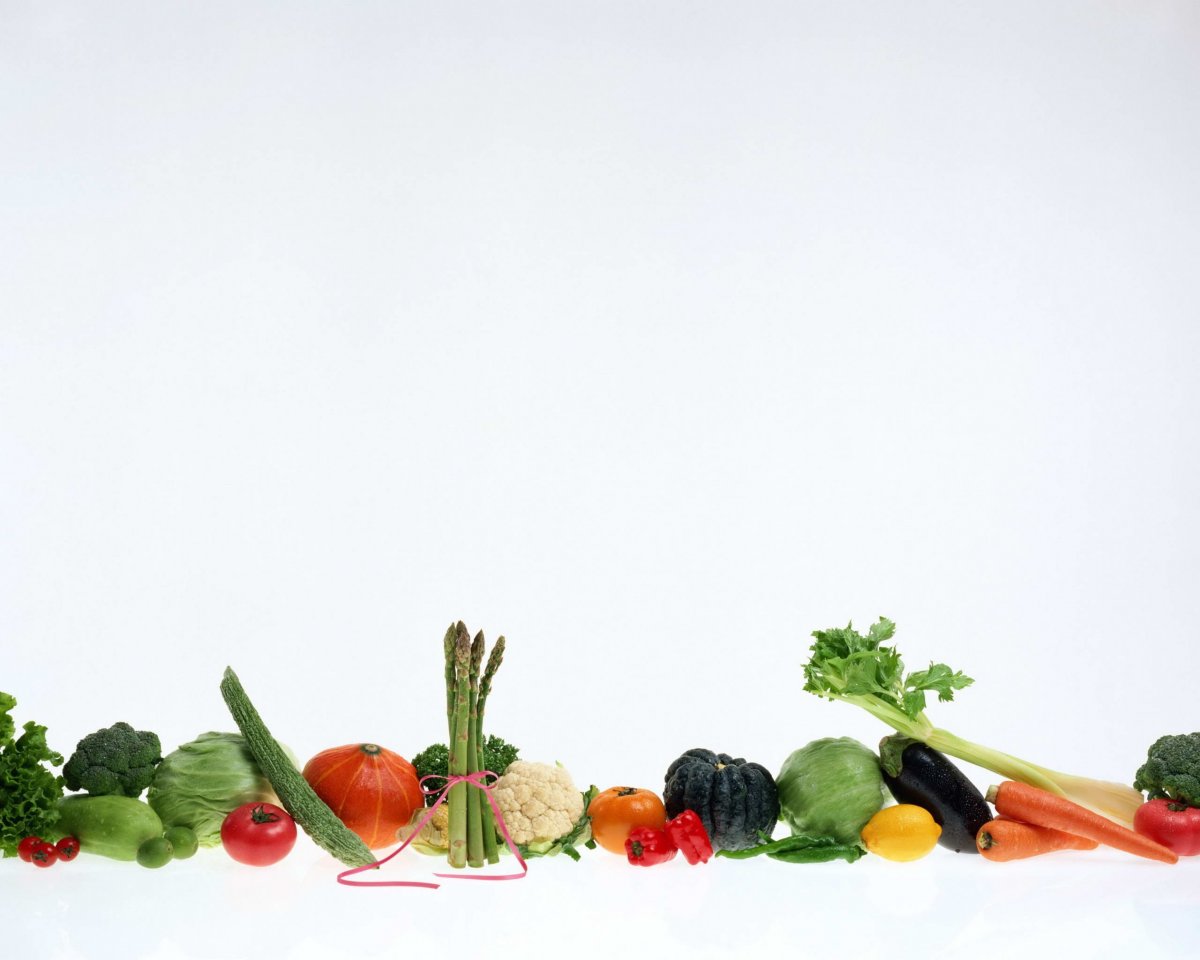 Наши приглашенные эксперты
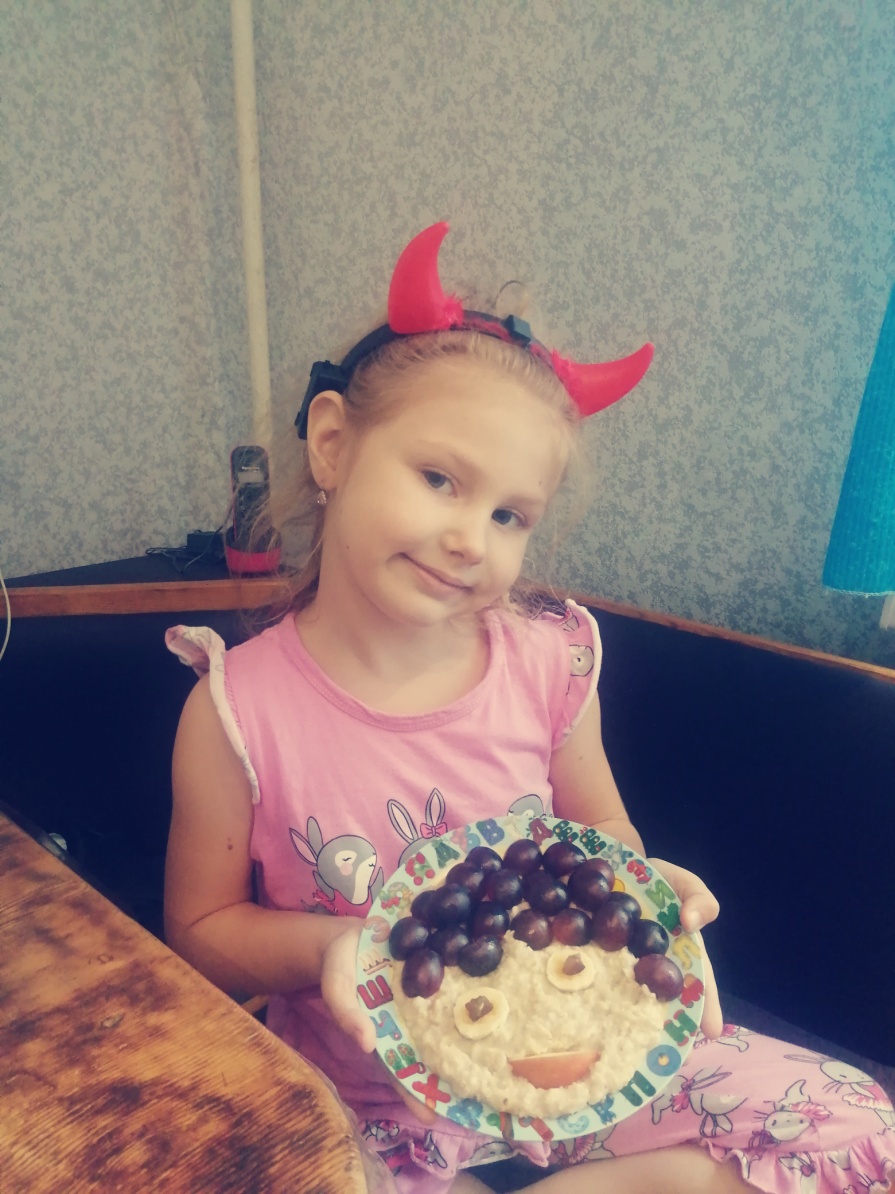 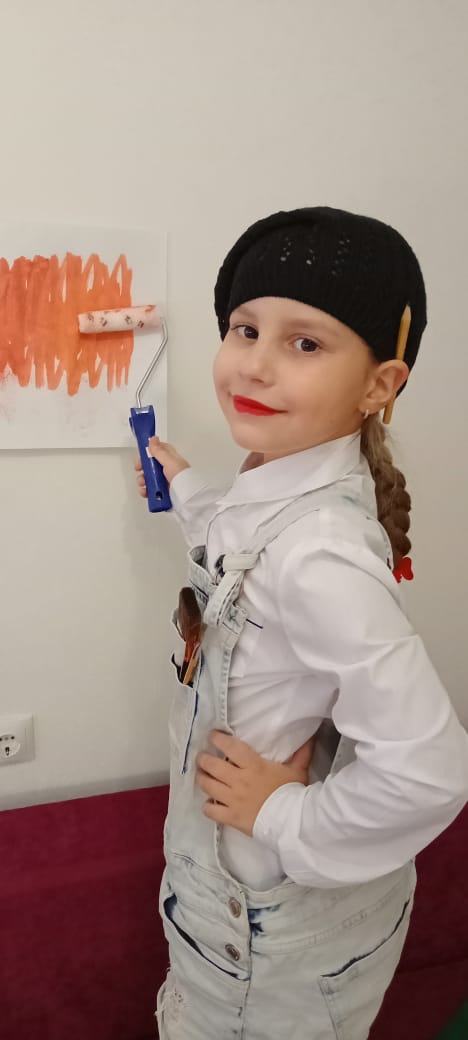 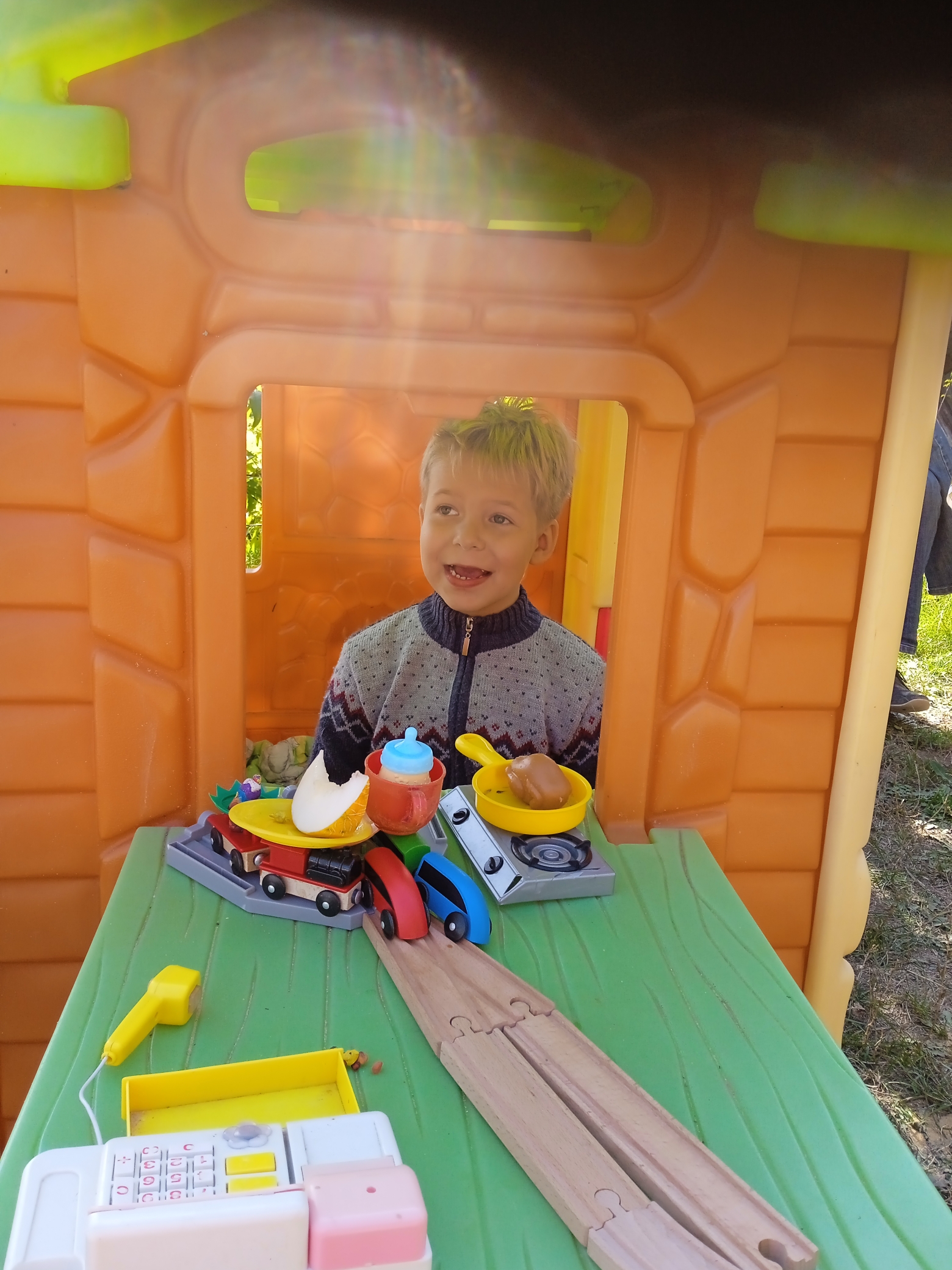 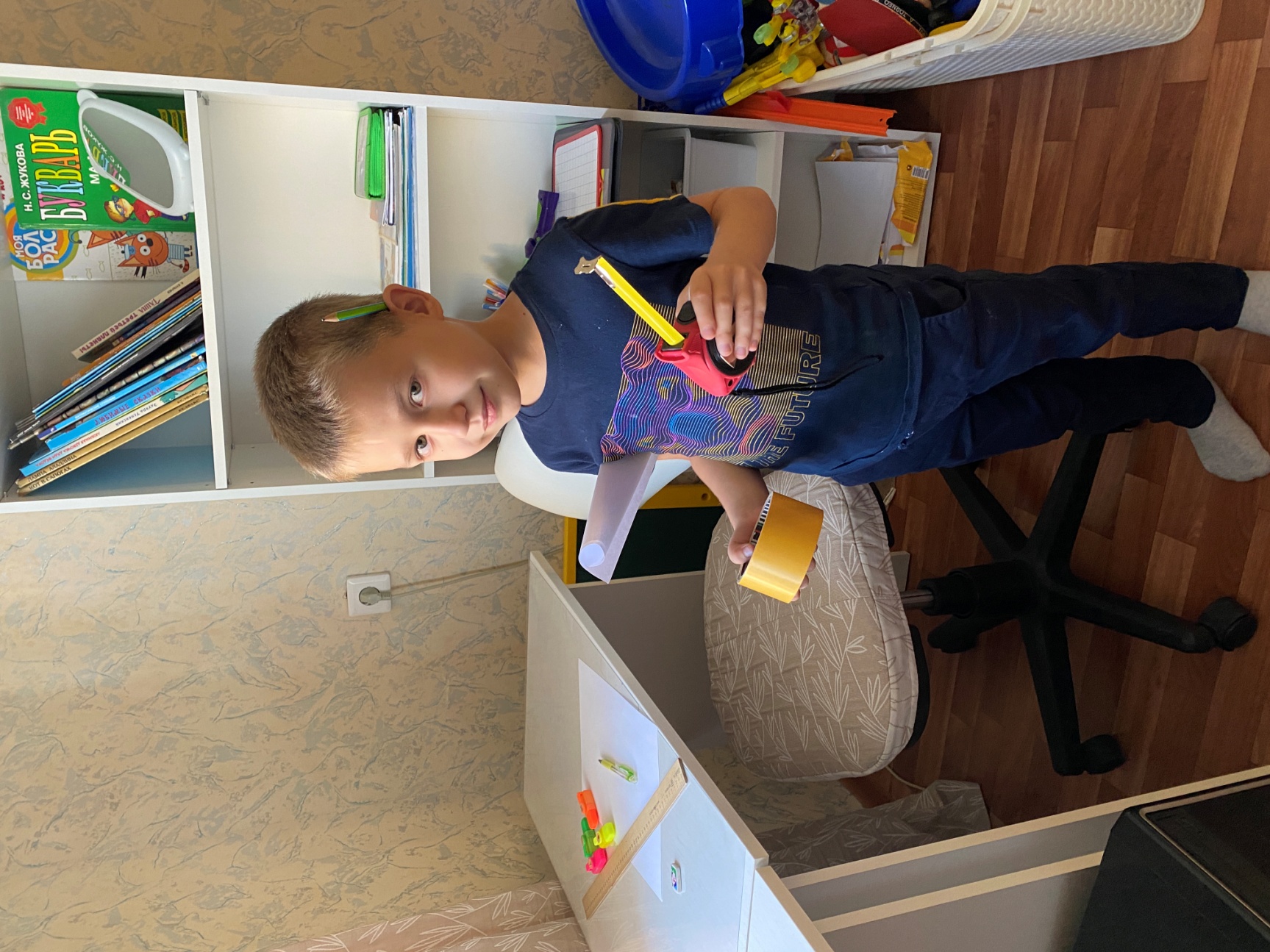 Ева
Анна
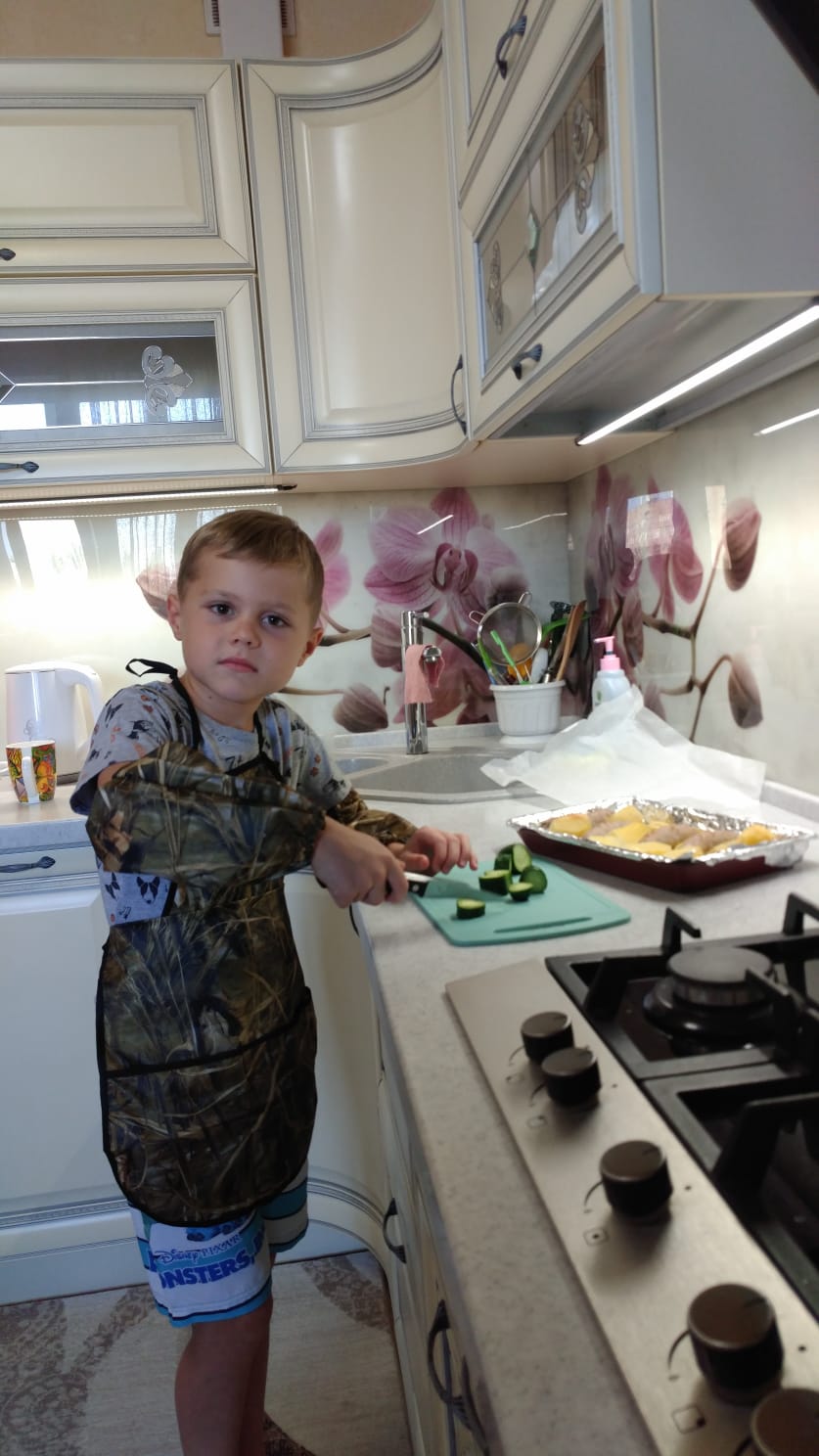 Матвей
Тимофей
Максим
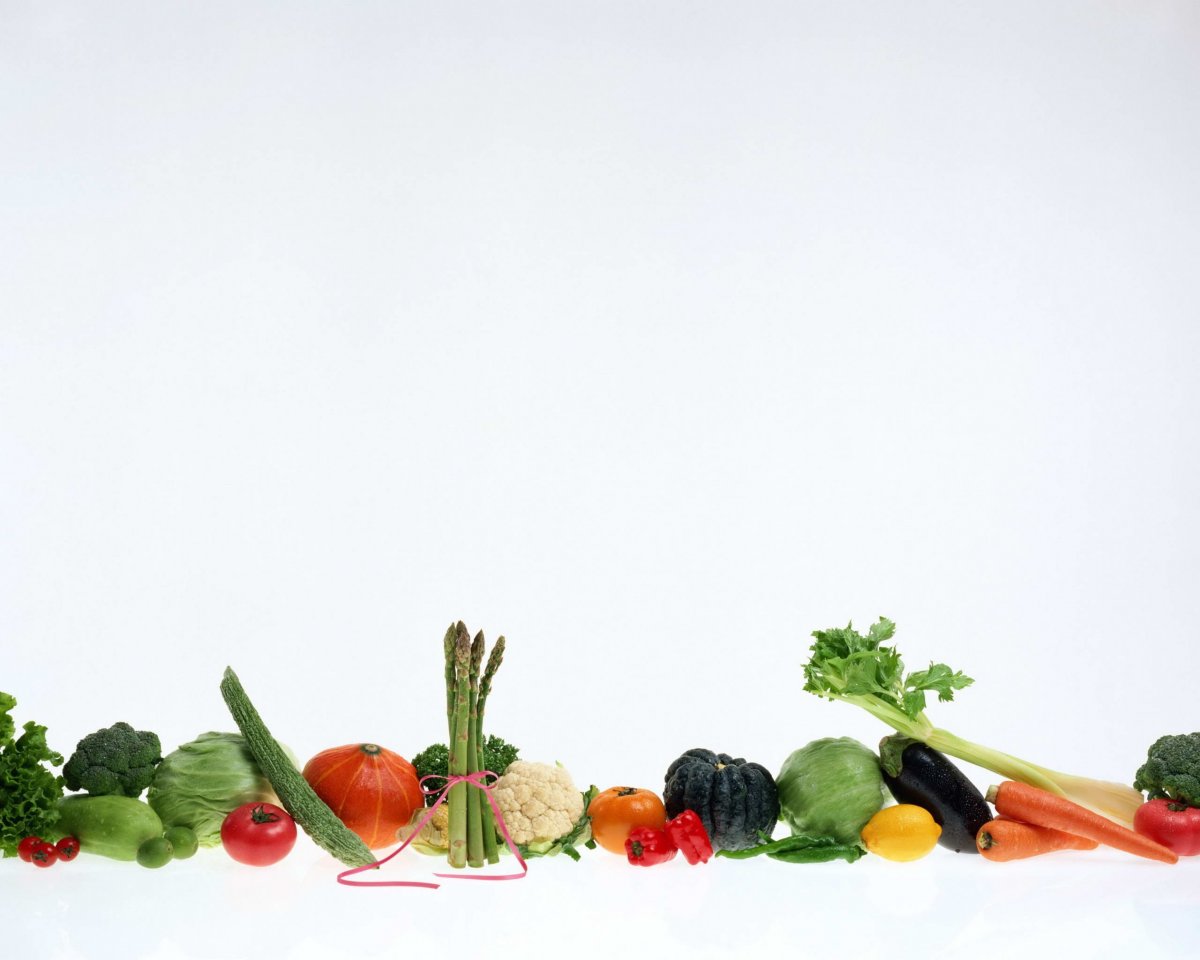 Предложения экспертов
Красочное приглашение в столовую
Стильная форма сотрудников столовой
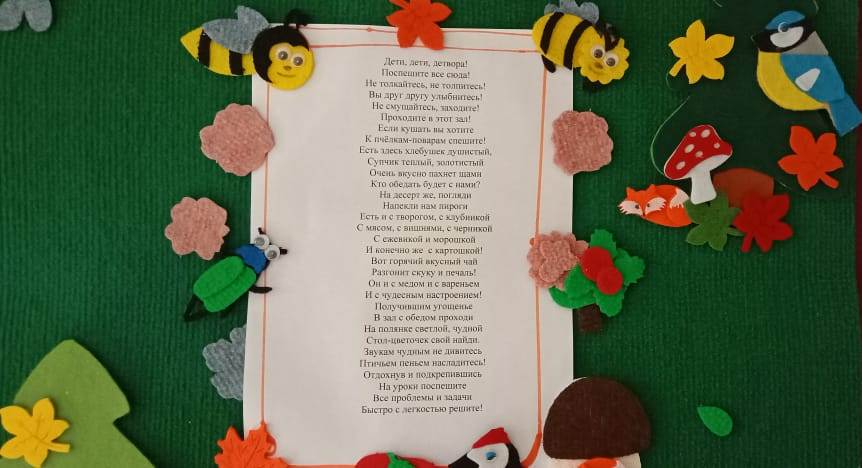 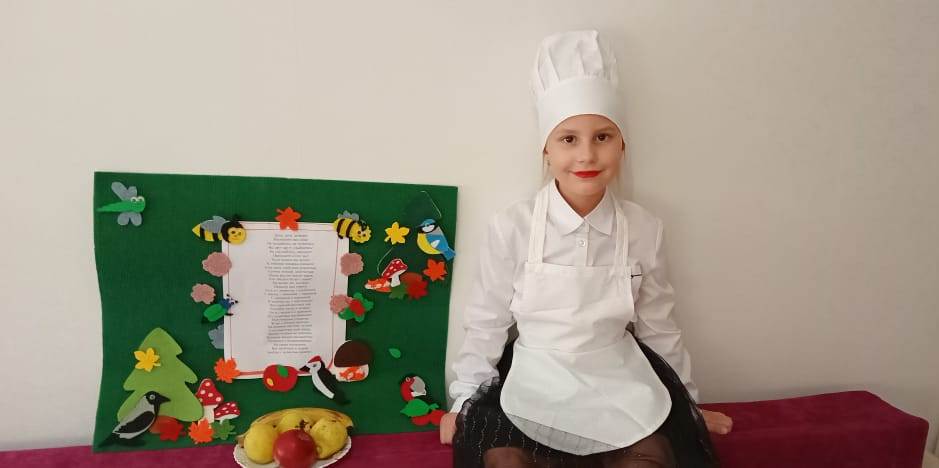 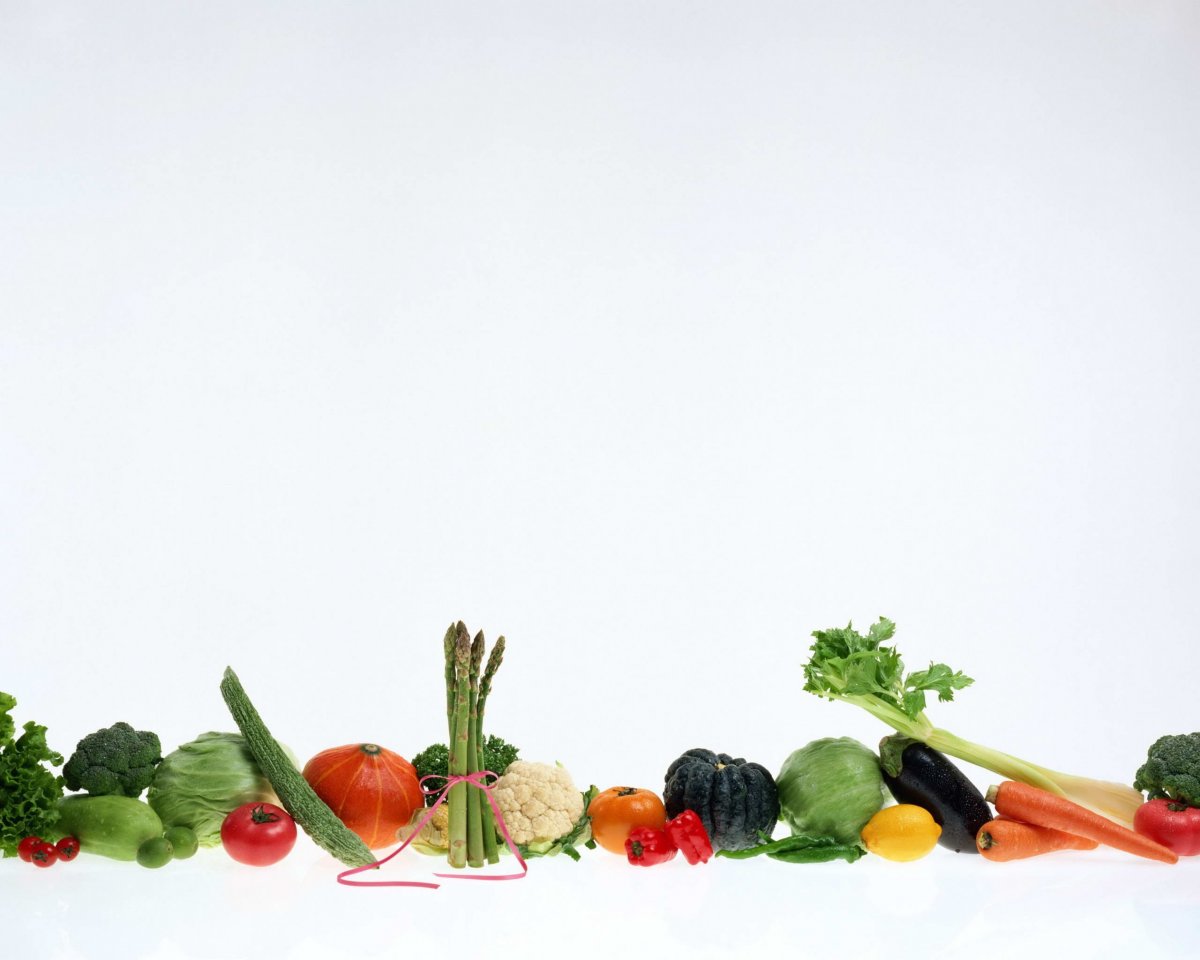 Предложения экспертов
Яркий привлекательный необычный интерьер
Принимаем пищу под звуки природы или спокойной музыки
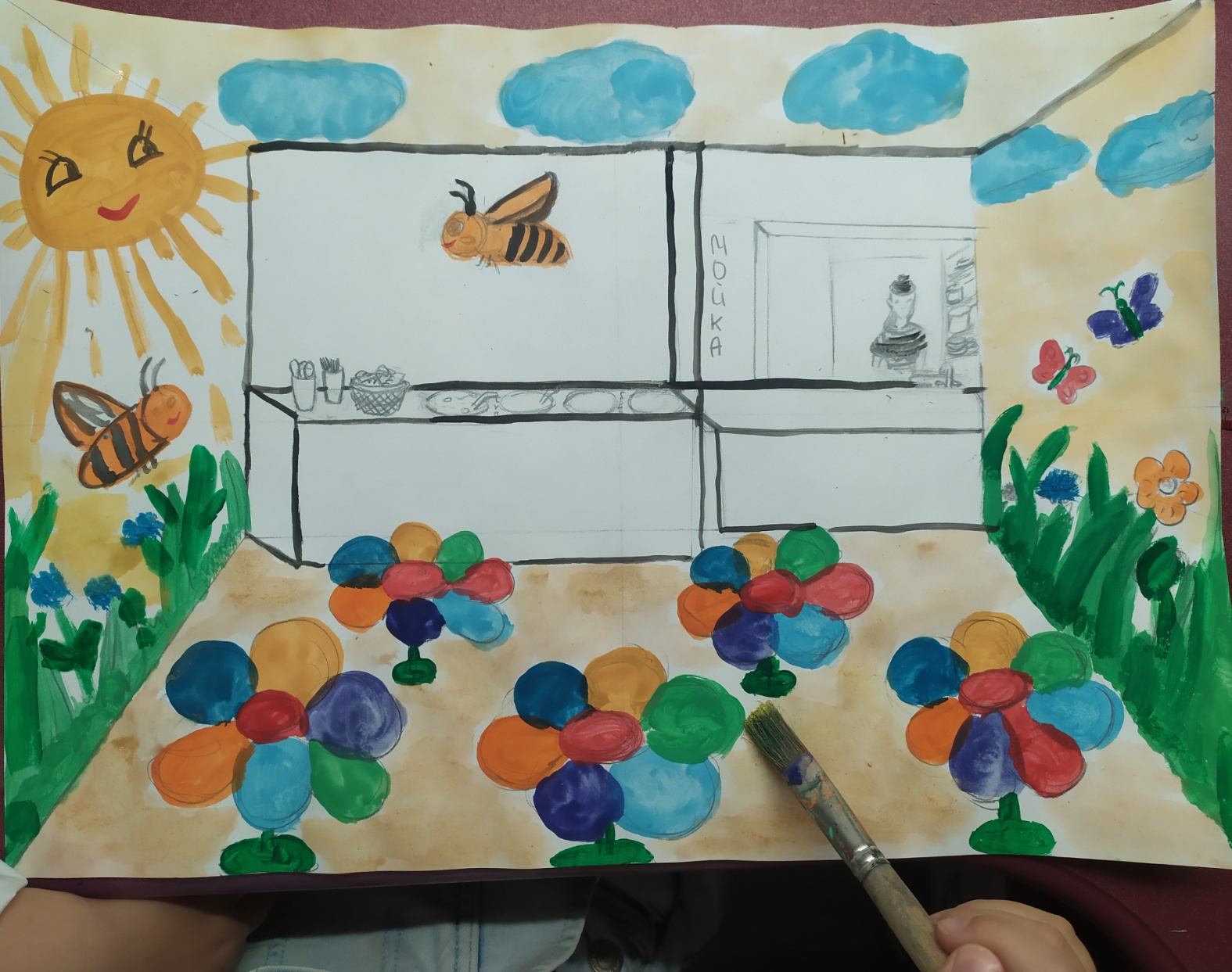 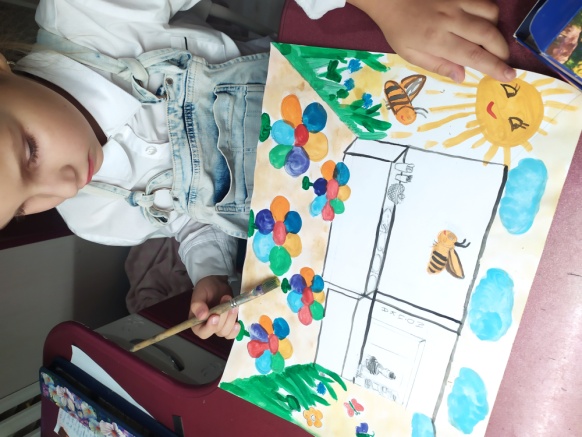 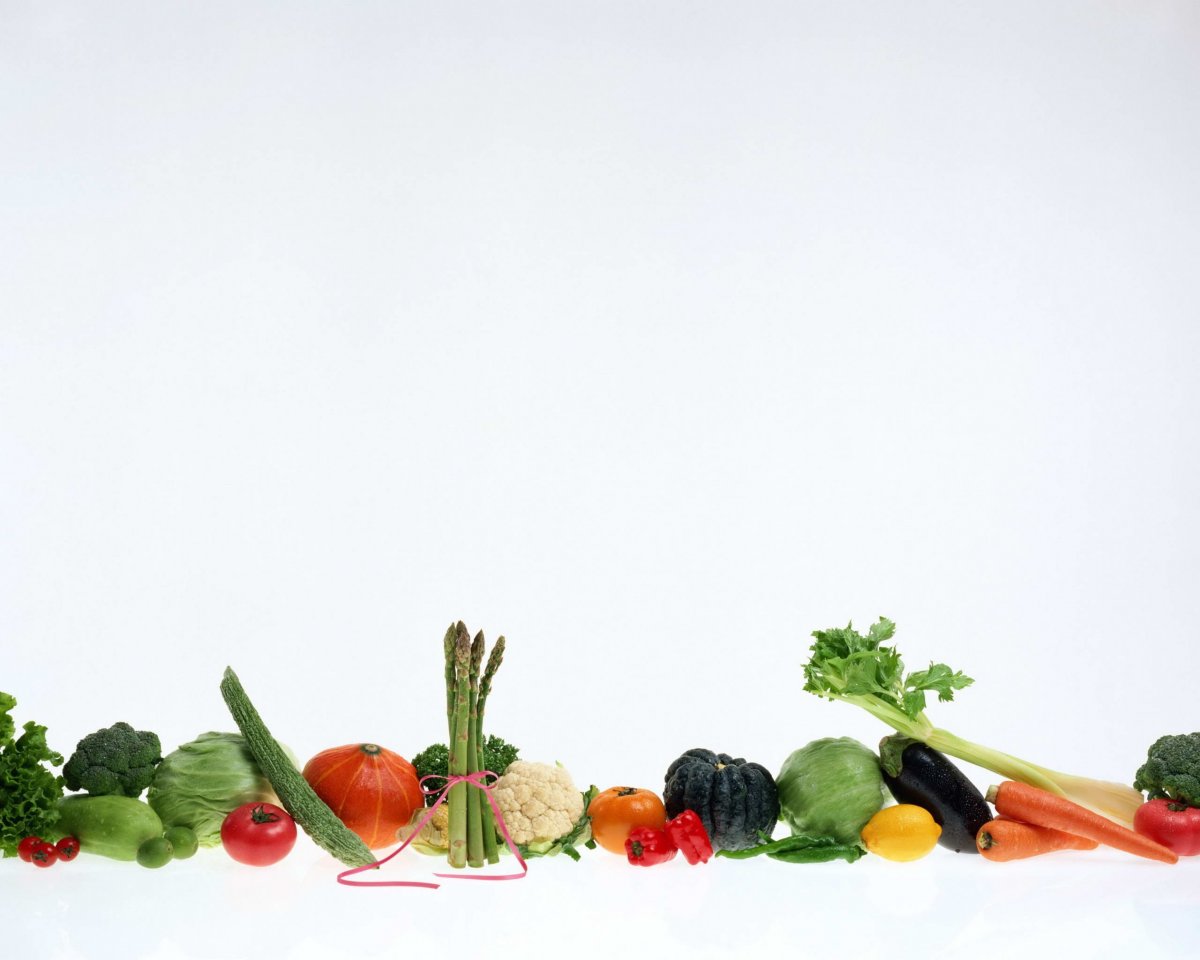 Предложения экспертов
Уютный интерьер
Наличие автоматизированных систем
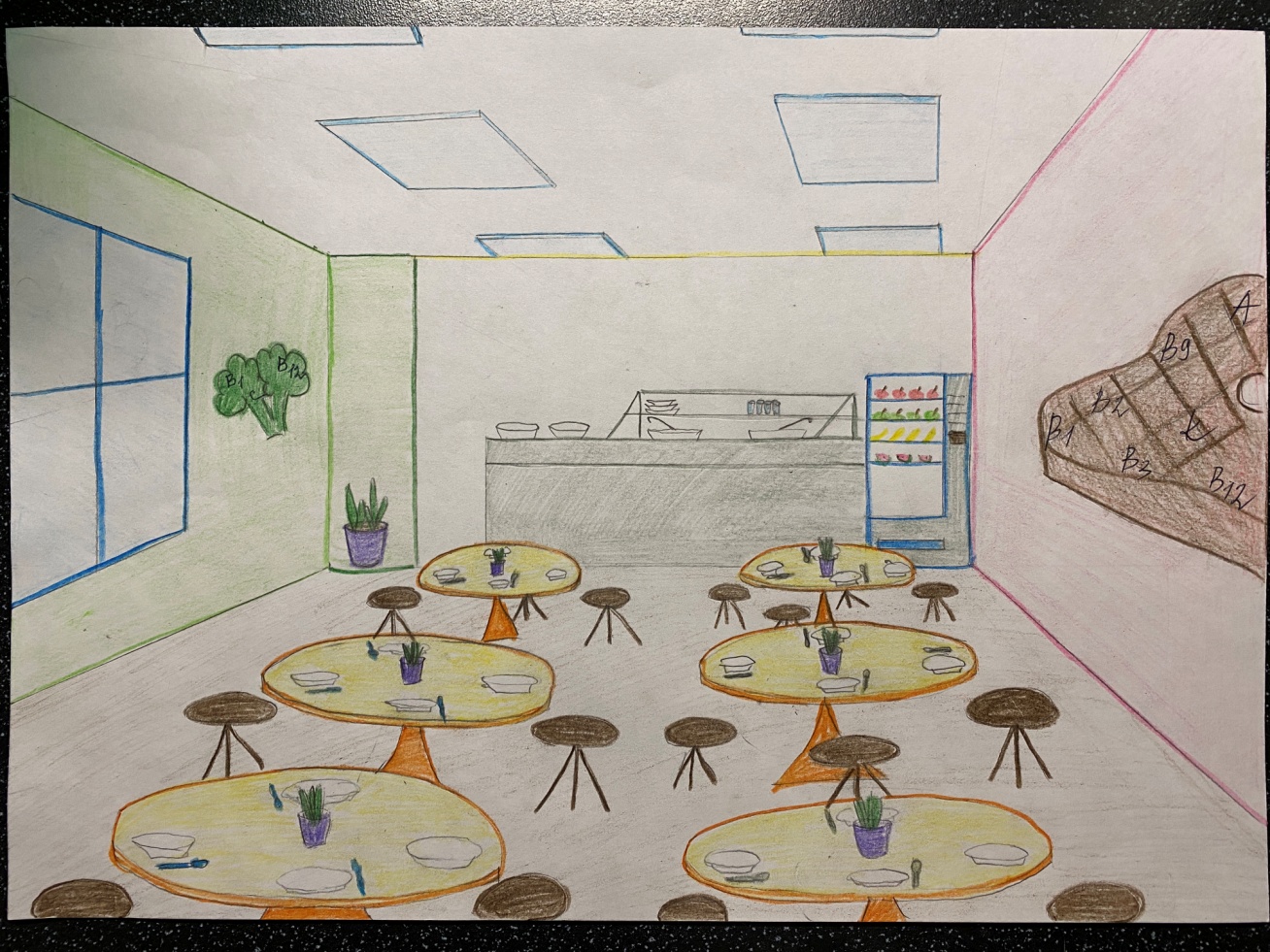 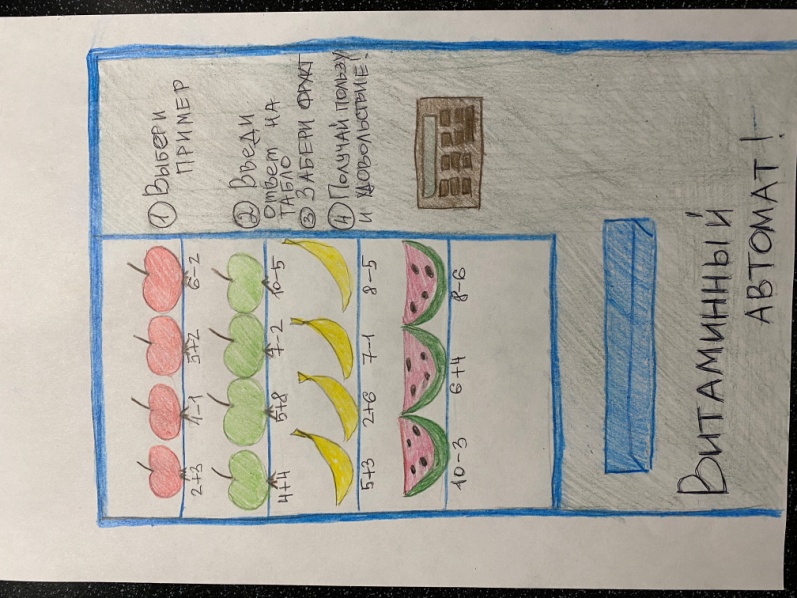 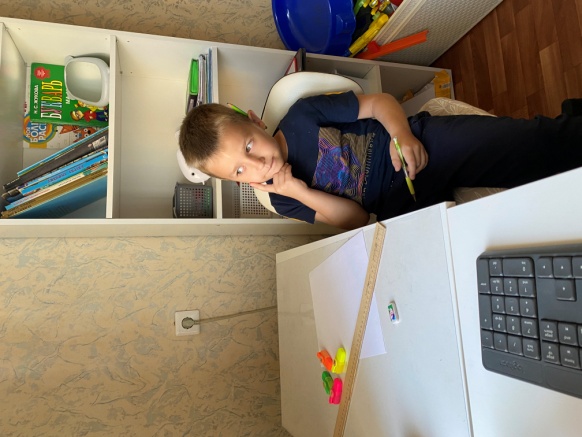 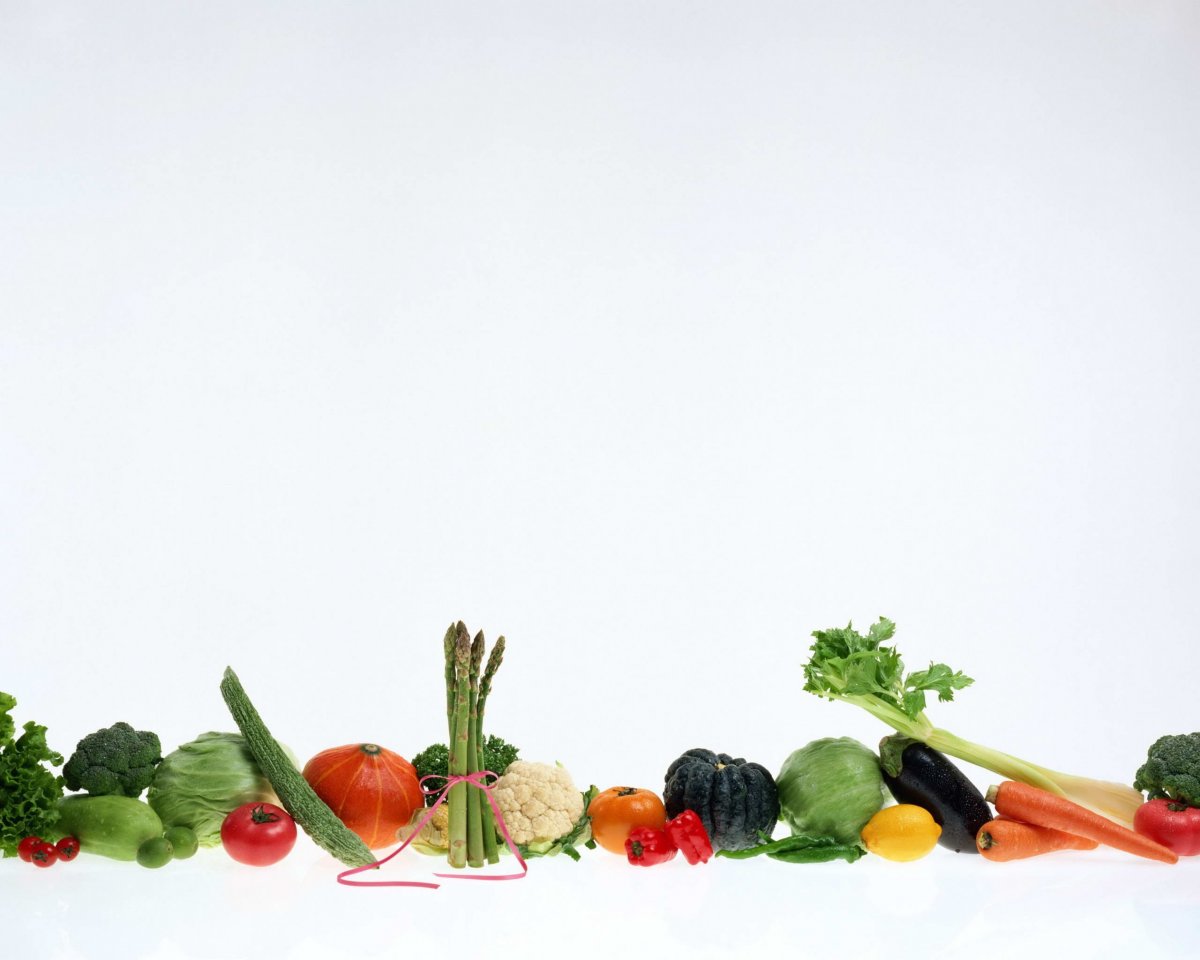 Предложения экспертов
Авторская система автоматизированной подачи блюд 
 «Веселый паровоз»
Оплата Нямсиками (детская валюта)
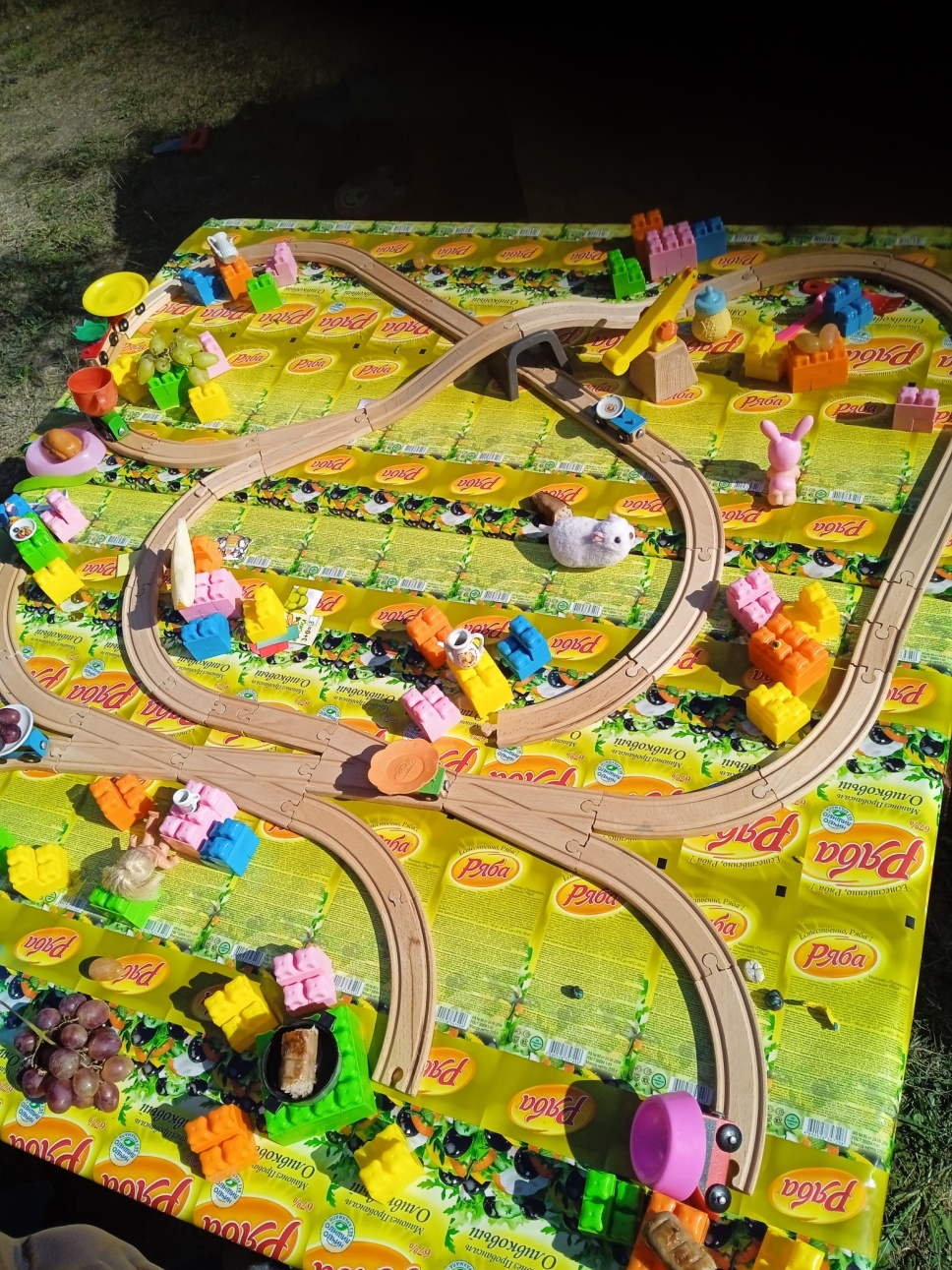 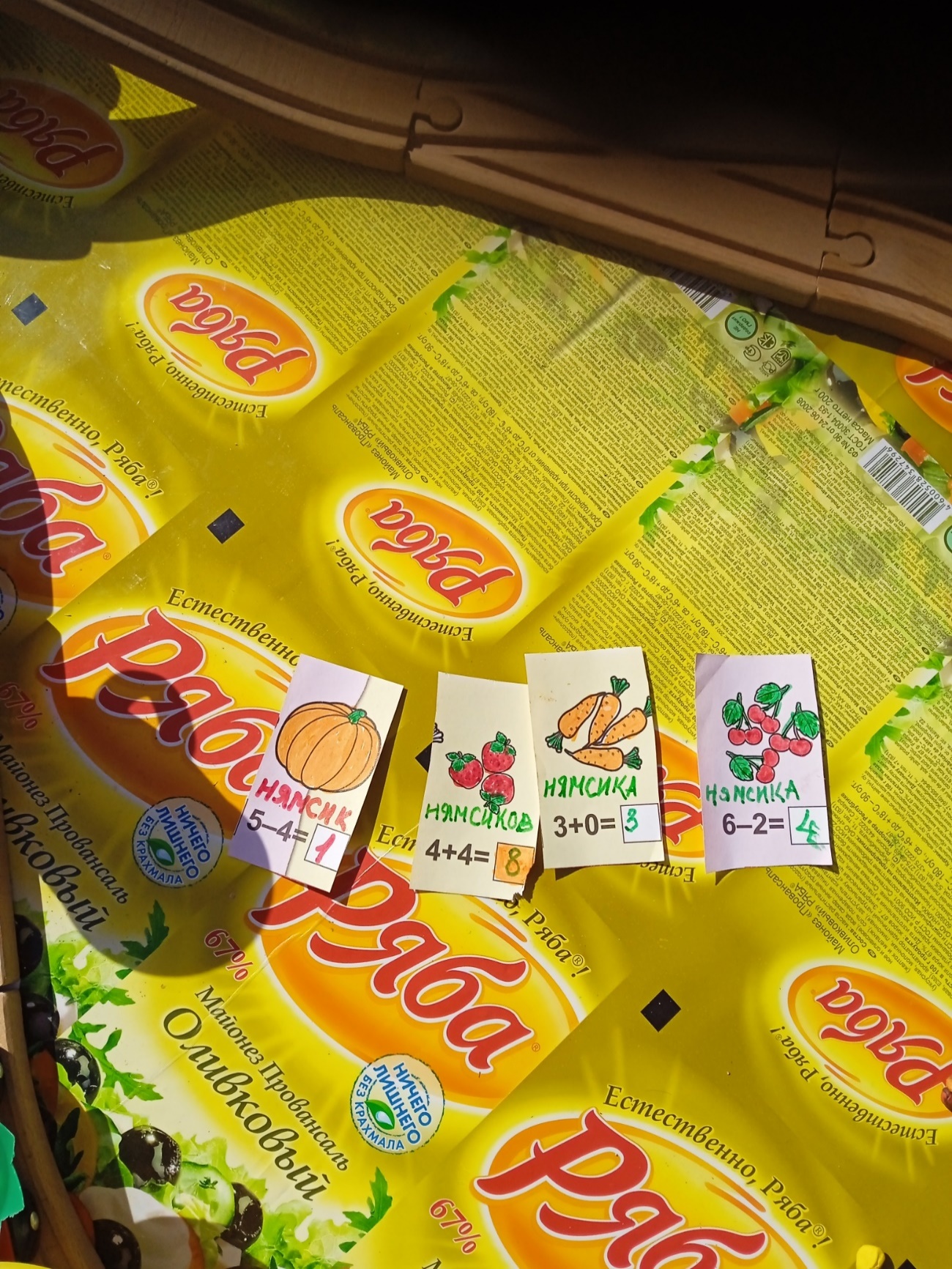 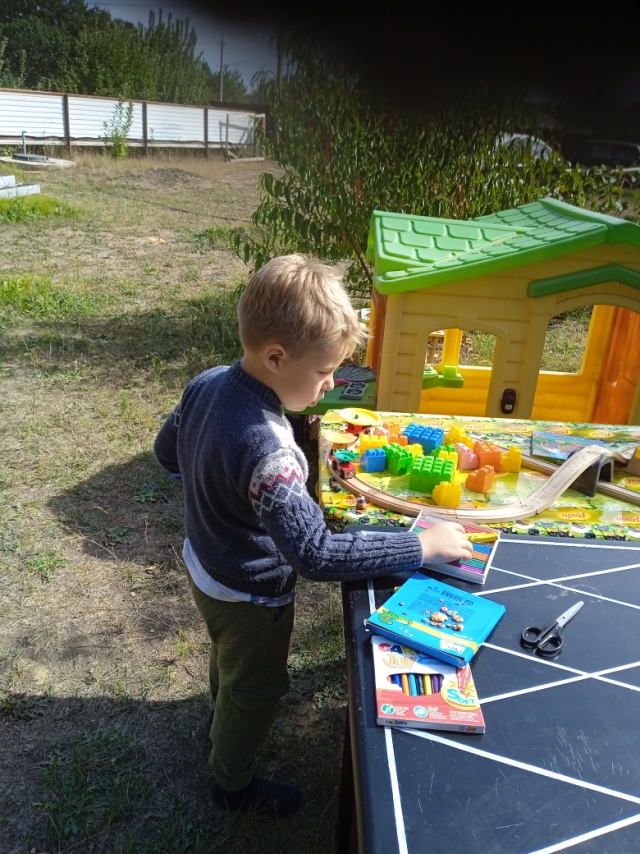 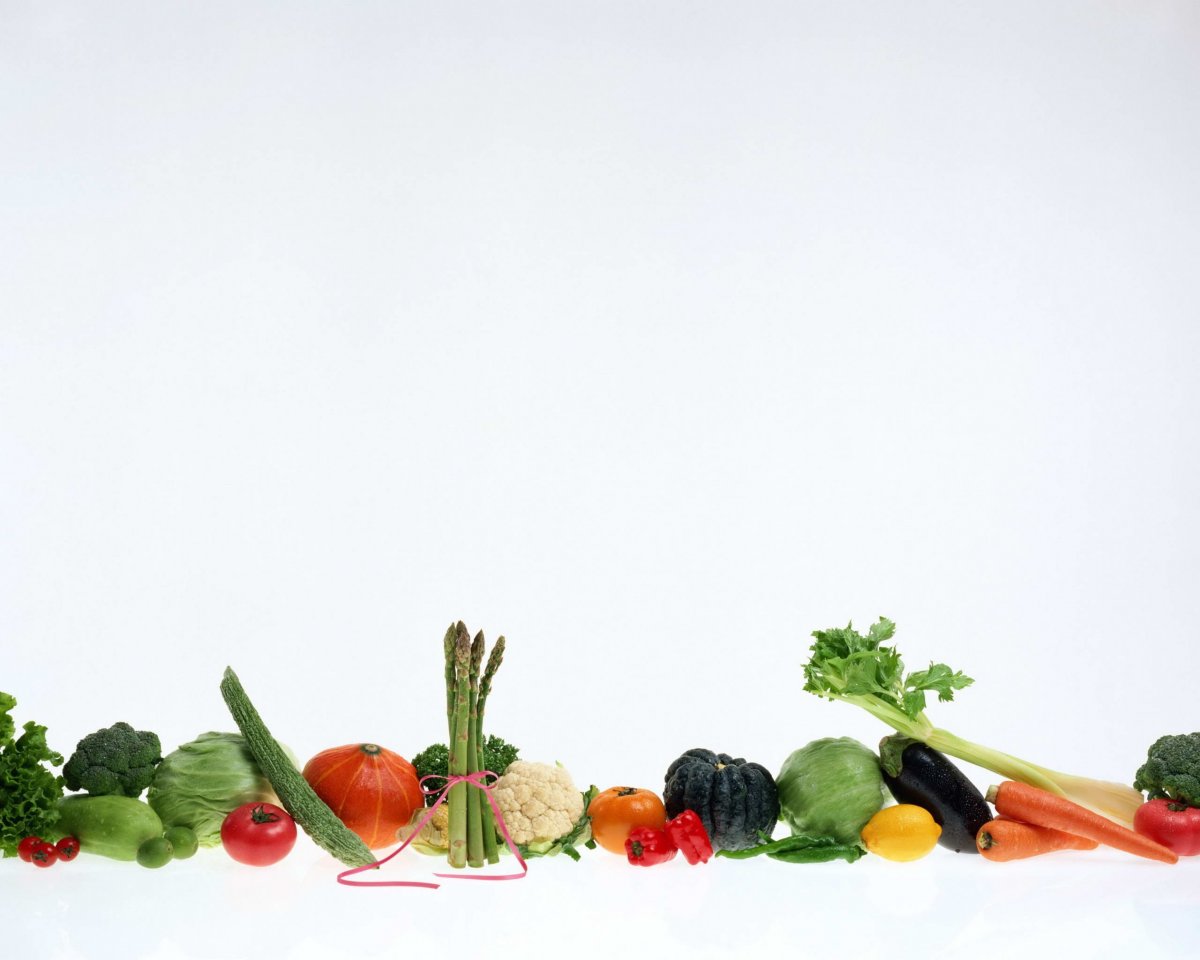 Предложения экспертов
Разработка авторского детского меню от ведущего шеф-повара
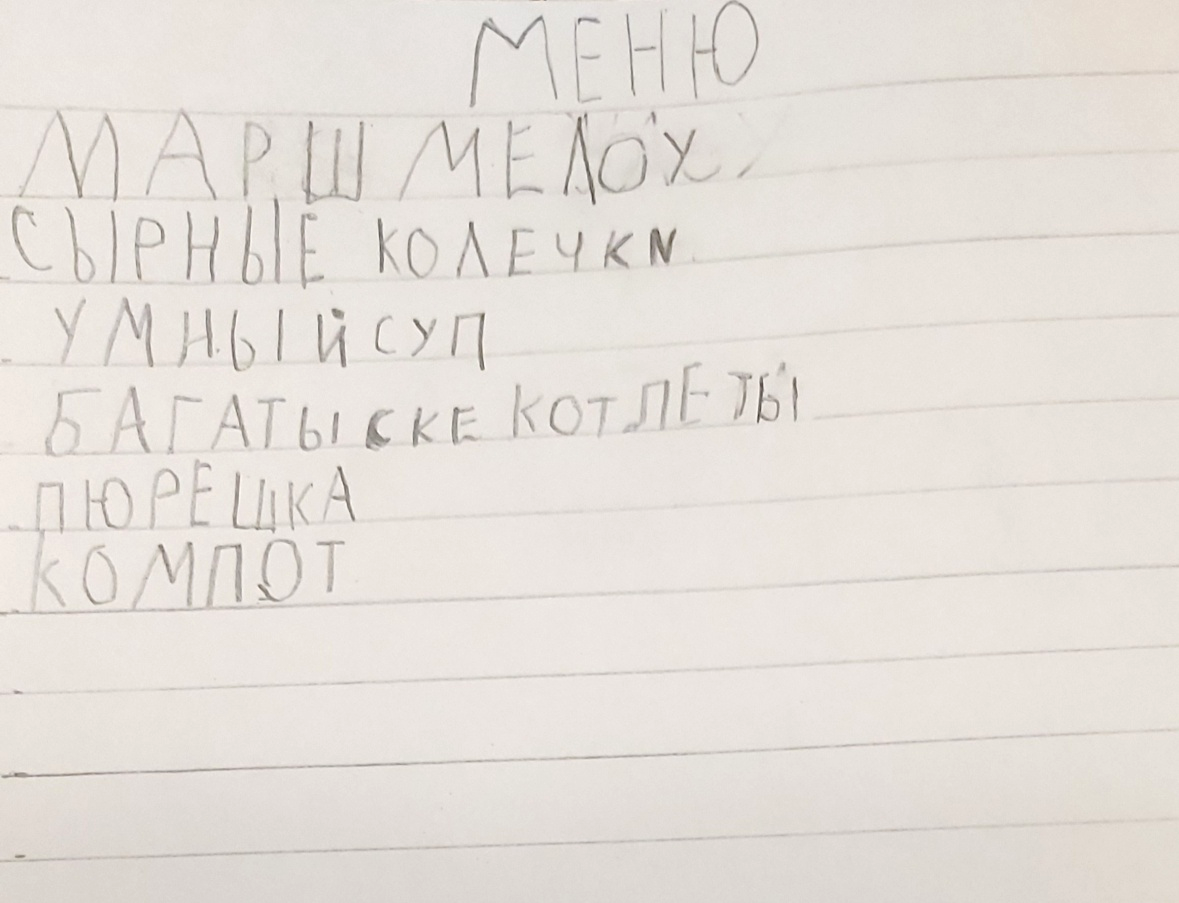 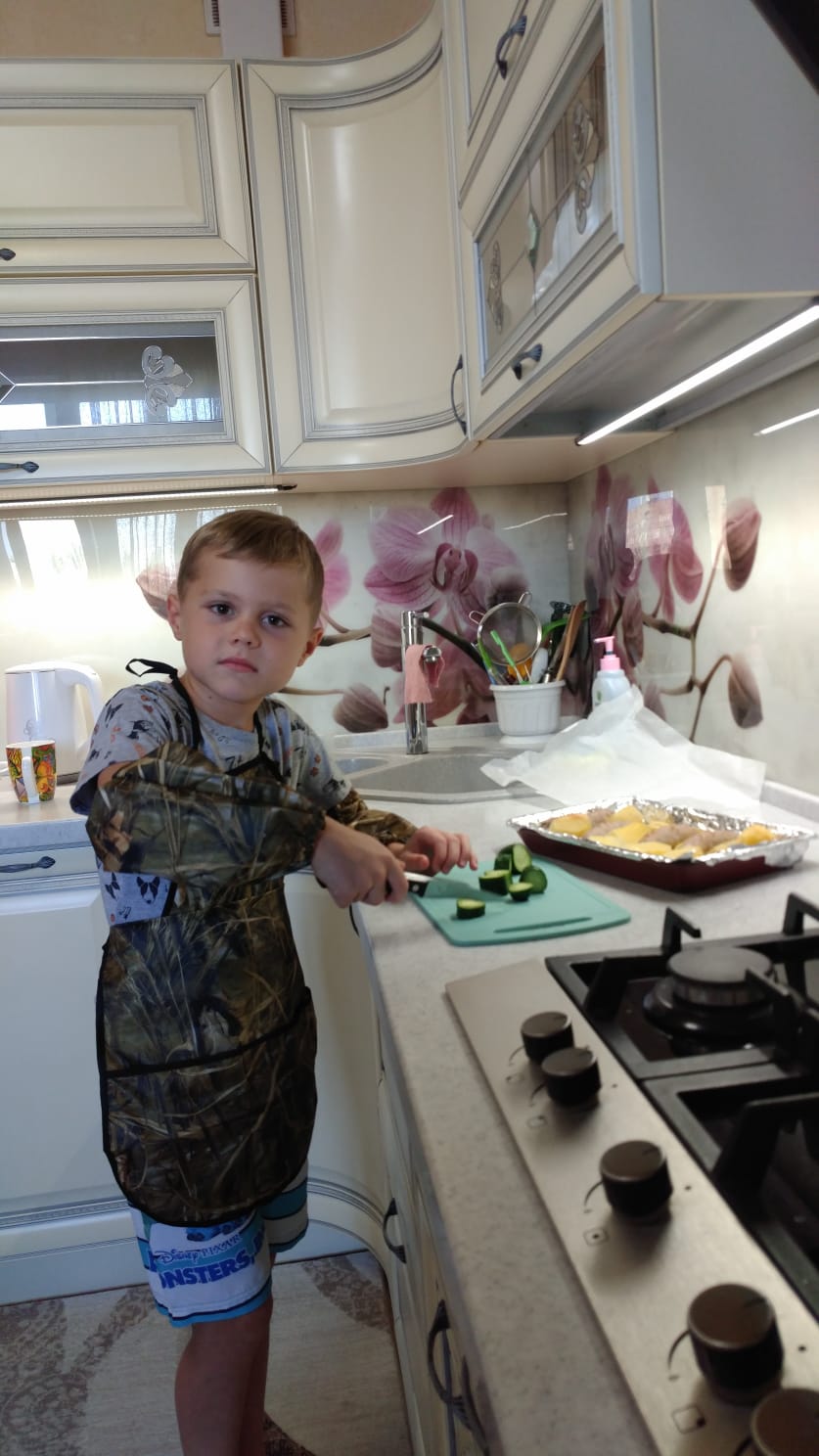 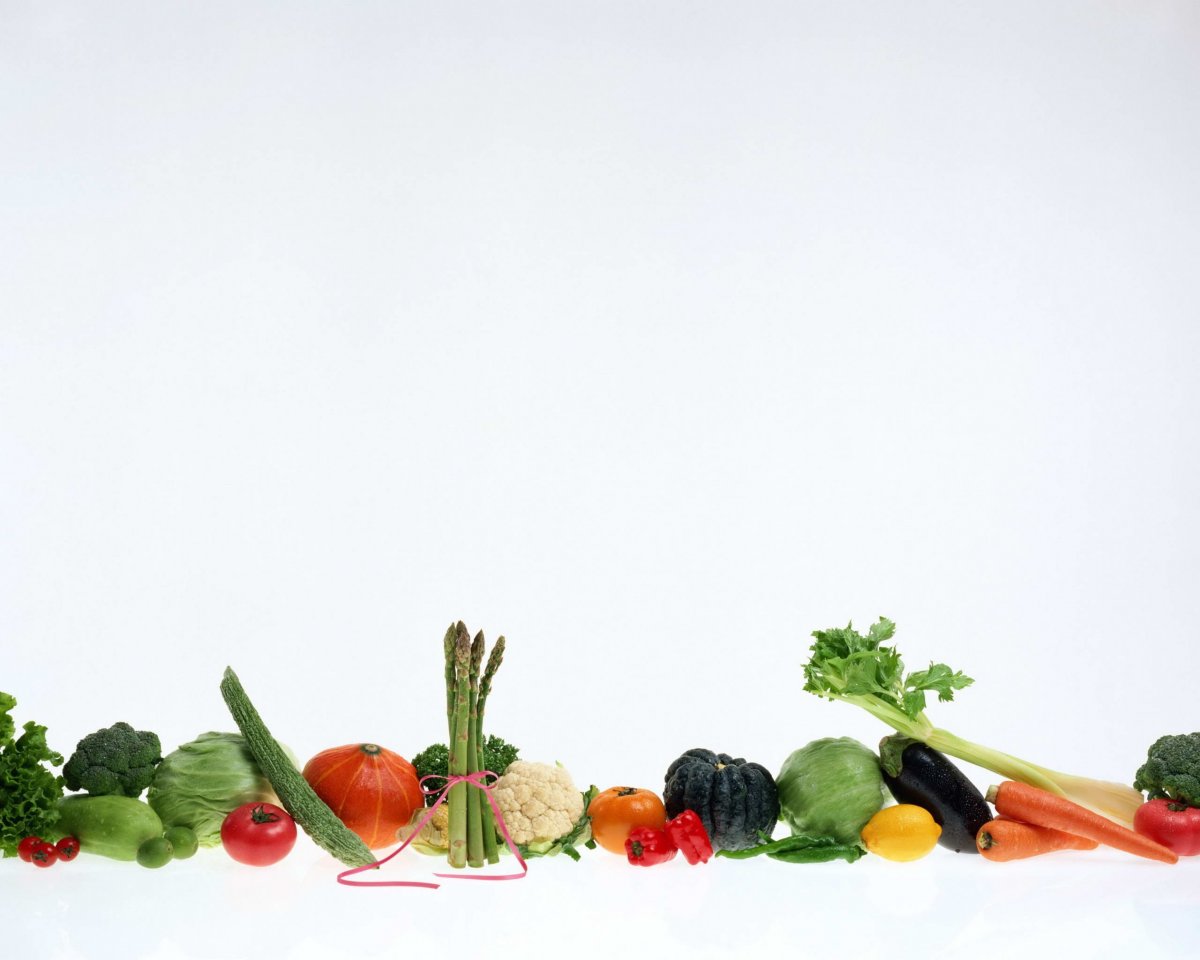 Предложения экспертов
Внедрение авторского сбалансированного меню, 
оформленного с учетом интересов детей
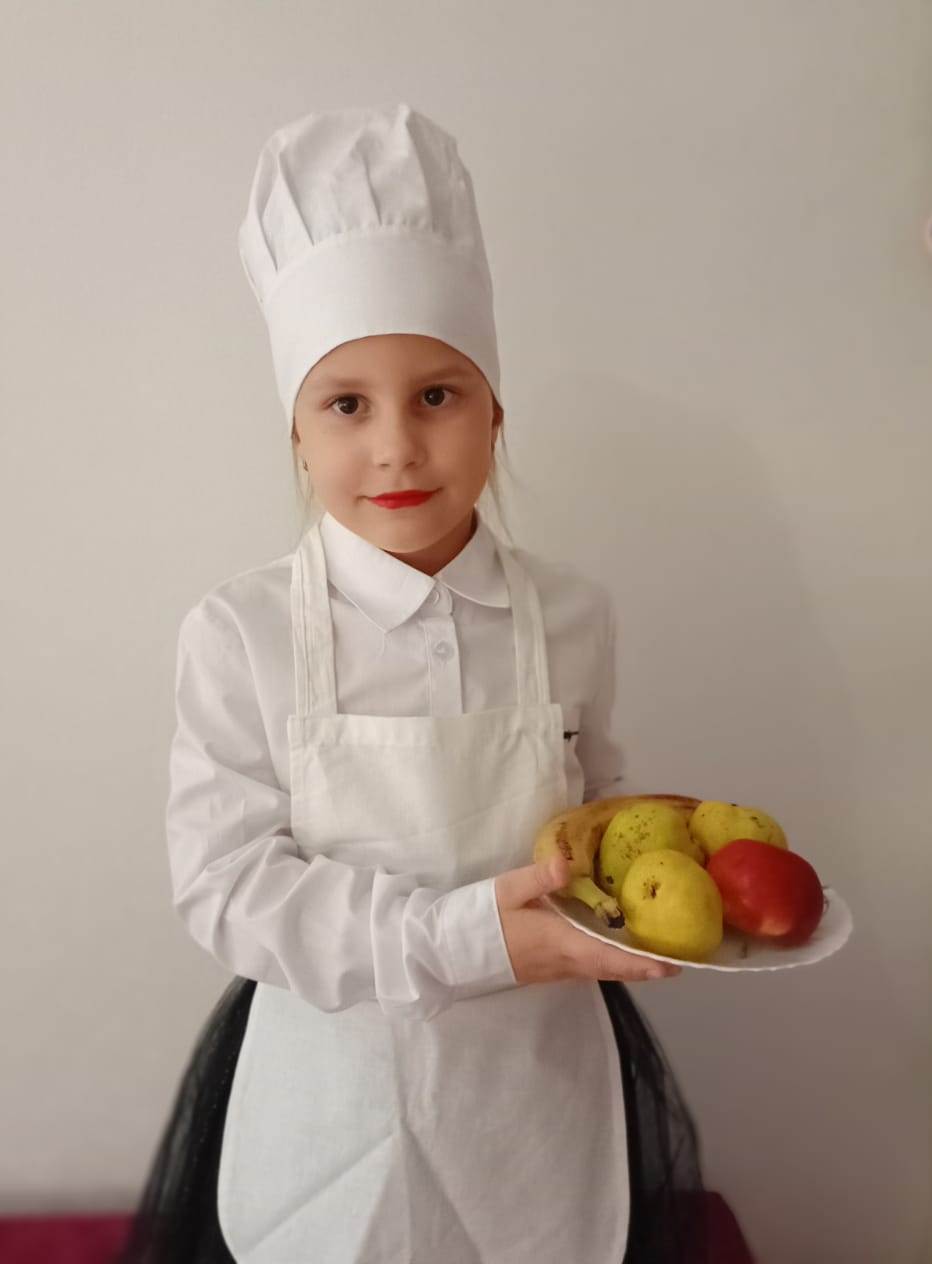 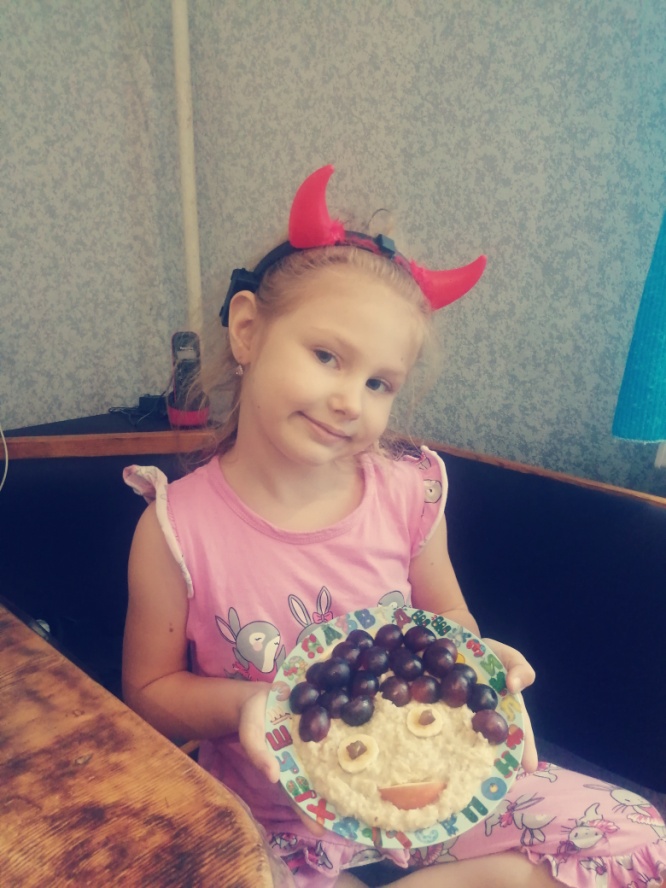 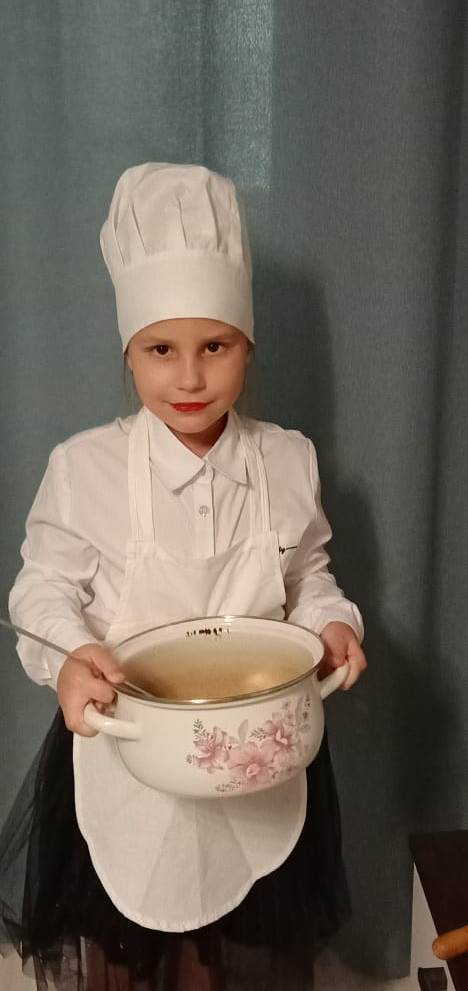 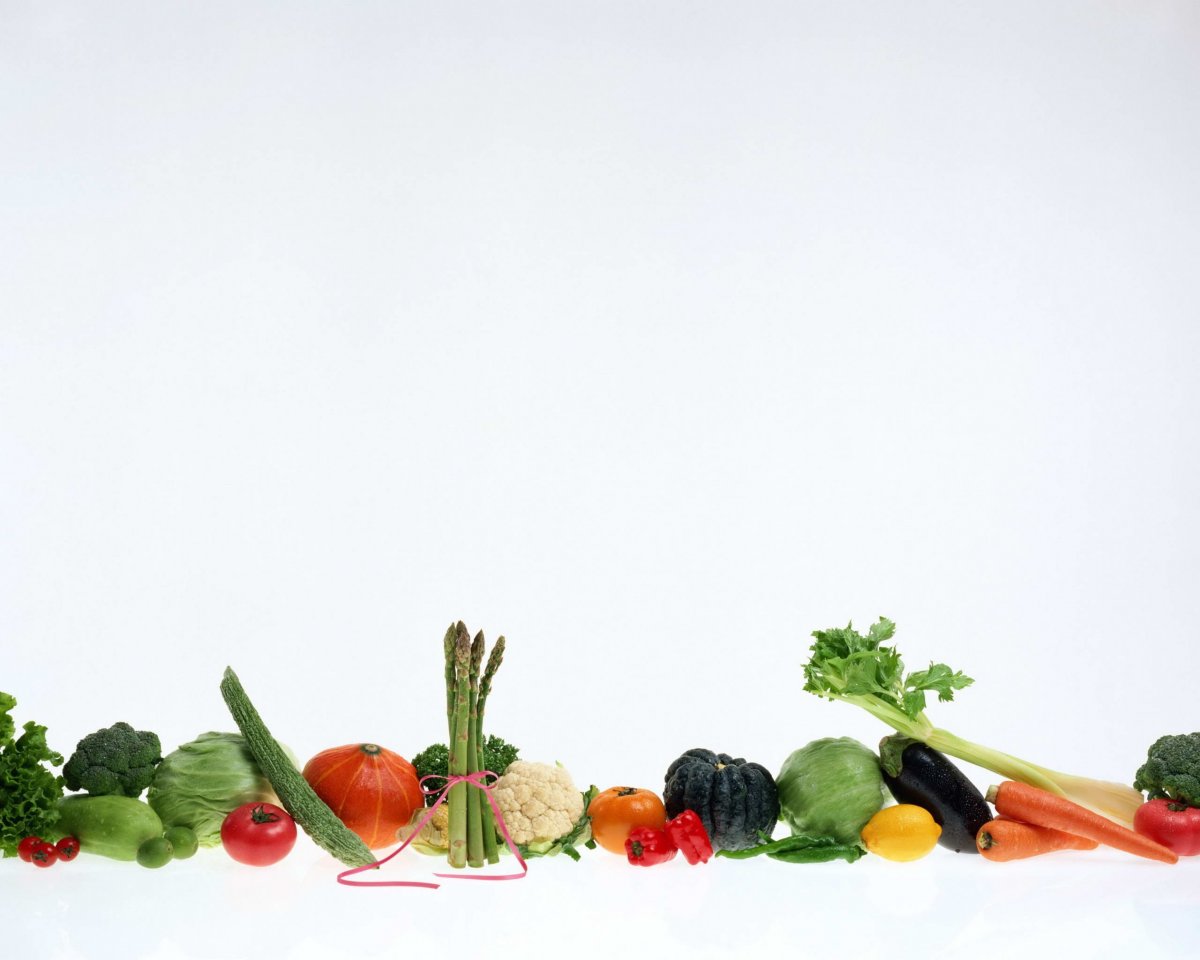 Наши творческие эксперты из 1 «В»
всегда готовы помочь в поиске интересных идей
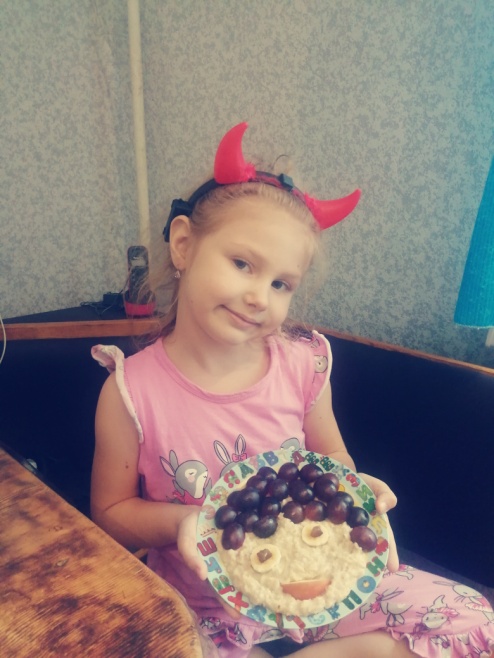 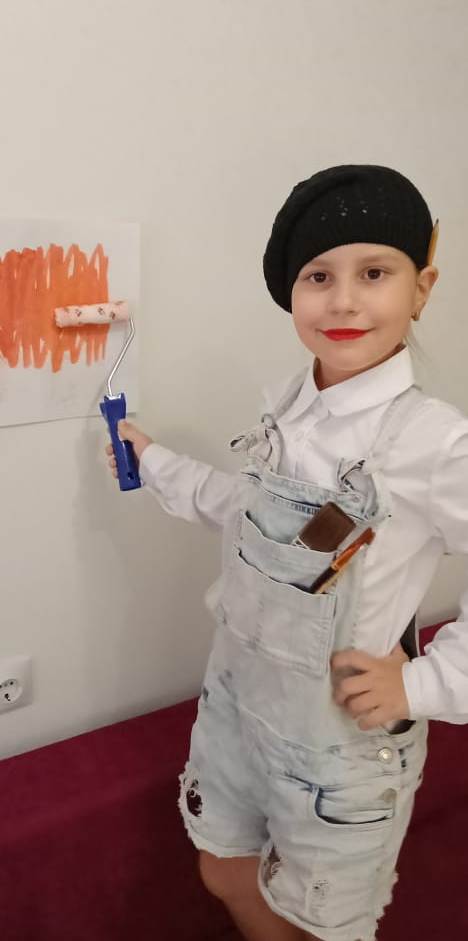 Ева
Анна
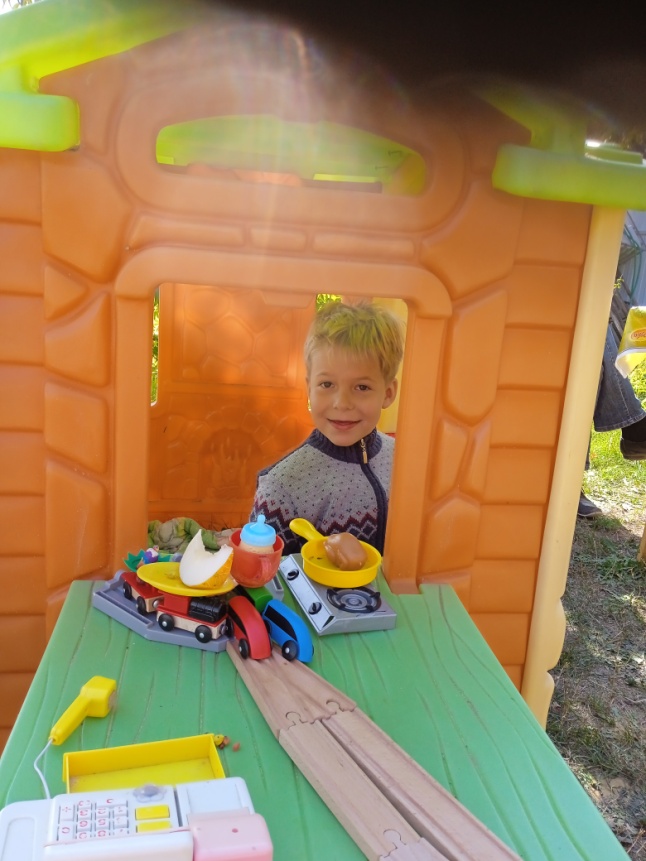 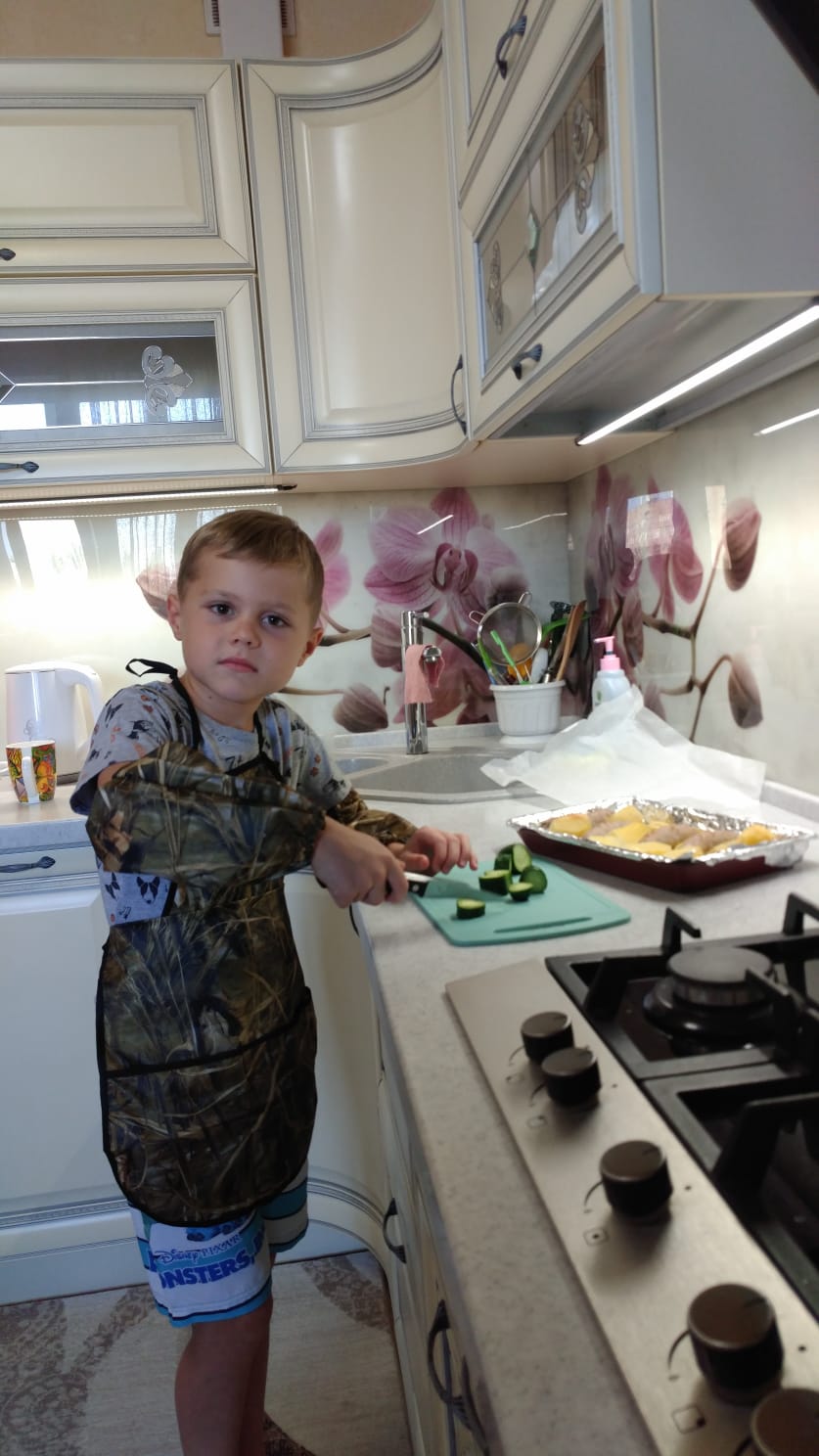 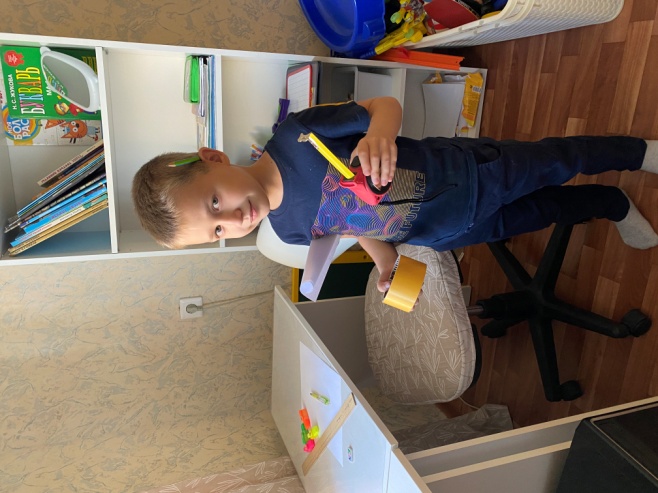 Матвей
Тимофей
Максим